ТЕОРЕТИЧЕСКИЕ ОСНОВЫ ПЕРЕСКАЗА
ВИДЫ ПЕРЕСКАЗА
ИХ ИСПОЛЬЗОВАНИЕ В РАЗЛИЧНЫХ ВОЗРАСТНЫХ ГРУППАХ
Подготовила:
Жукова Ольга Владимировна
Пересказ-воспроизведение прослушанного художественного произведения в выразительной устной речи.
ВИДЫ ПЕРЕСКАЗА
ИХ ИСПОЛЬЗОВАНИЕ В РАЗЛИЧНЫХ ВОЗРАСТНЫХ ГРУППАХ
Подготовительная работа
Включает в себя:
Формирование лексического и грамматического базиса связной речи
Развитие и закрепление навыков построение предложений различной структуры
Формирование умений и навыков для полноценного общения детей с воспитателем в процессе учебных занятий
Целью работы является достижение уровня языкового развития детей, необходимого для составления различных видов развернутых высказываний
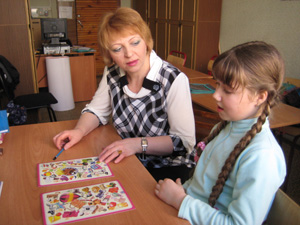 Задачи подготовительного этапа
Развитие у детей направленного восприятия речи педагога и внимания к речи других детей
Закрепление навыков составлении ответов на вопросы в виде развёрнутых предложений
Формирование умений адекватно передавать в речи изображённые на картинках простые действия
Усвоение детьми языковых средств (Слова-определения, глагольная лексика и т.д.)
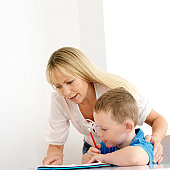 Пересказ оказывает влияние на развитие личности
Умственное










Нравственное










Эстетическое










Развитие речи
Что подтверждают такие педагоги, как В.В. Гербова, Э.П. Короткова, А.М. Бородич, Ф.А. Сохин, О.А, Шорохова и д.р.
Требования к тексту для пересказа
Сюжет произведения
Должен иметь воспитательное значение
Доступен по содержанию
Близок жизненному опыту(Чтобы ребёнок мог отразить личное отношение к событиям)
С ярко выраженной последовательностью действий
Чёткой композицией
Персонажи с ярко выраженными чертами характера
Мотивы поступков героев должны быть понятны детям
Язык произведения
С доступным детям словарём
С небольшими короткими и чёткими фразами
С отсутствием сложных грамматических форм
С несложными прямой речи
С наличием ярких и точных определений
С ярко окрашенными выразительными средствами языка
ВИДЫ ПЕРЕСКАЗОВ
Виды пересказов
Пересказ рассказа по наглядному действию
Пересказ рассказа с использование фланелеграфа
Пересказ рассказа по серии сюжетных картин
Пересказ рассказа по сюжетной картине
ПЕРЕСКАЗ В РАЗЛИЧНЫХ ВОЗРАСТНЫХ ГРУППАХ
Занятия по пересказу включаются со средней группы детского сада
Средняя группа
Обучение предсказыванию вводится с декабря- января, но если у всех детей грамотная речь развита хорошо, можно начинать раньше.
Старшая группа
Учить детей пересказывать связно
Последовательно и выразительно
Передавать диалогическую речь, меняя интонации
Излагать содержание близко к тексту
Использовать авторские слова и выражения
В 5-6 лет пересказывают более свободно и не принуждённо
Подготовительная группа
Закрепляют и совершенствуют речевые умения и навыки
Ребенок 6-7 лет может более точно соотнести свой пересказ с текстом,  возрастает его самостоятельность при разборе ответа товарища.
При оценке пересказа учитывается
Правильно ли передаётся замысел рассказа
Какова степень точности в обрисовке персонажей
Каковы самостоятельность и логическая последовательность изложения
Какие используются художественные средства
Использование интонационной выразительности
Занятия по пересказу занимают знаменательное место в системе работы по формированию связной речи. Когда ребёнок не только слушает рассказы, сказки, но и сам воспроизводит их в собственной речи, воздействие художественных произведений на его личность, на его речевые развития усиливаться.
Спасибо за внимание